Utilidad social 
del derecho de acceso a la información
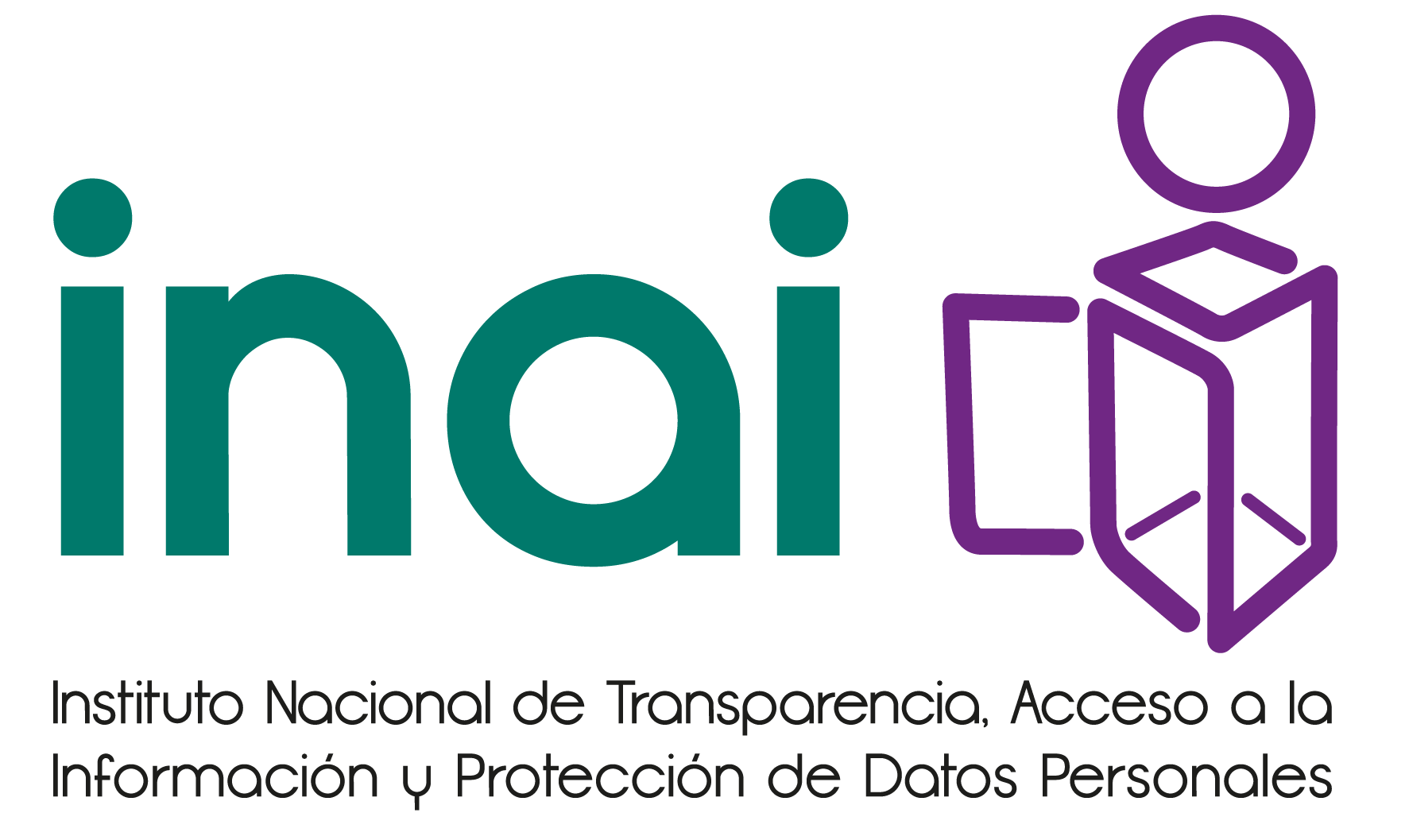 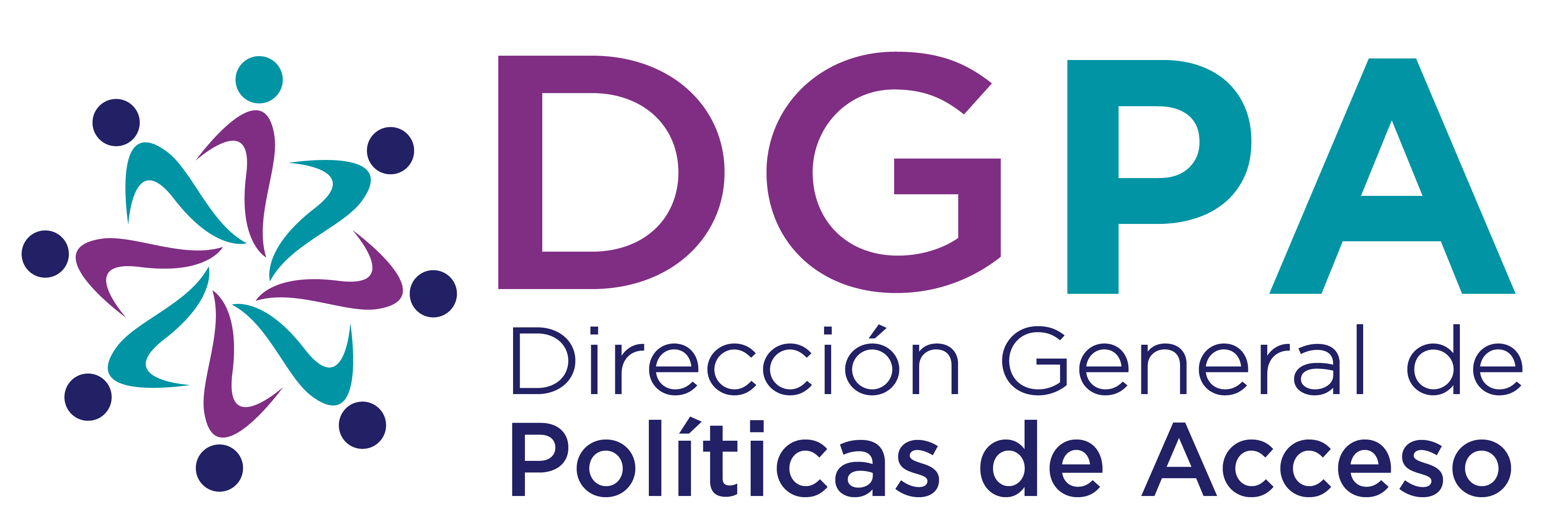 Jornada de sensibilización
00
Contenido
1
2
3
00
1. ¿Qué es el derecho de acceso a la información (DAI)?
Derecho de Acceso a la Información
Es el derecho humano y constitucional que tiene toda persona.​

Sirve para solicitar la información que generan, administran o poseen los "sujetos obligados".

Los sujetos obligados tienen la obligación de entregarla sin que la persona solicitante necesite acreditar interés alguno ni justificar su uso.
00
20 años del derecho a saber
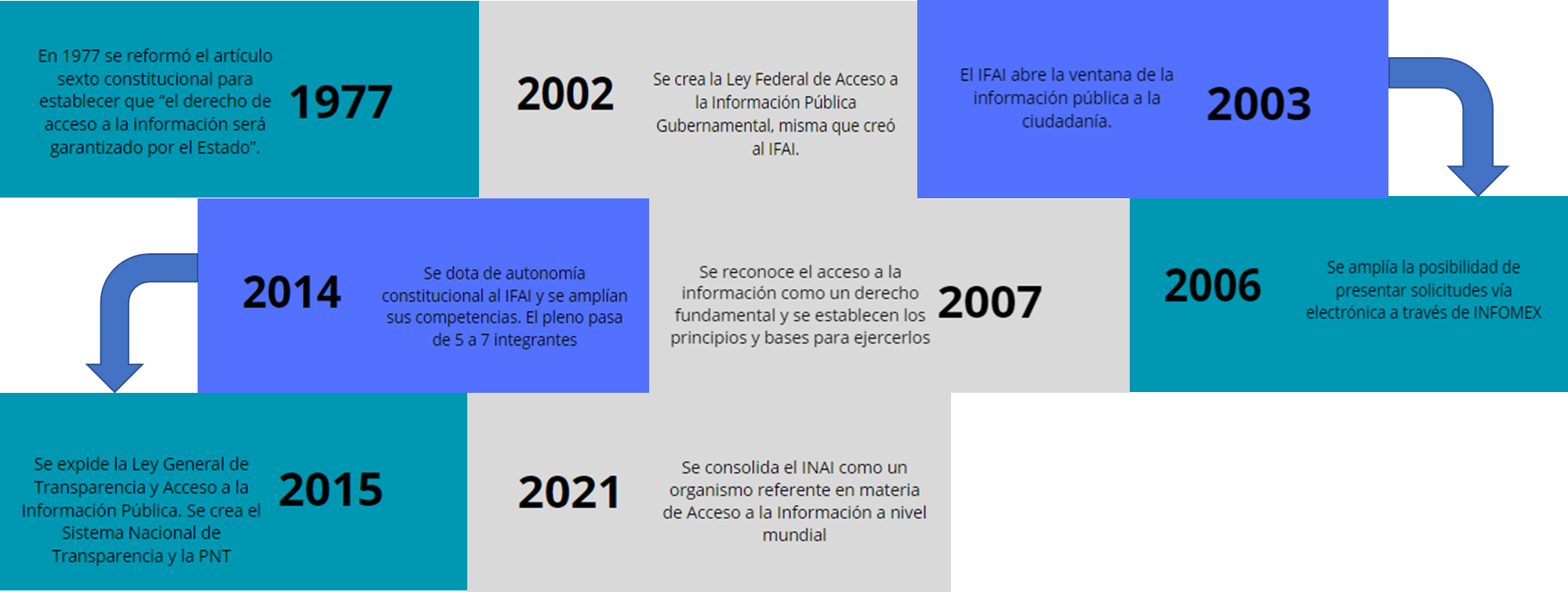 00
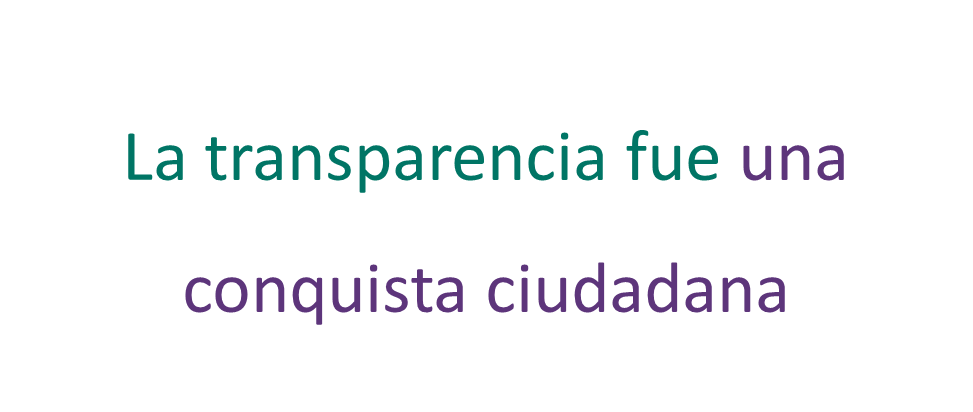 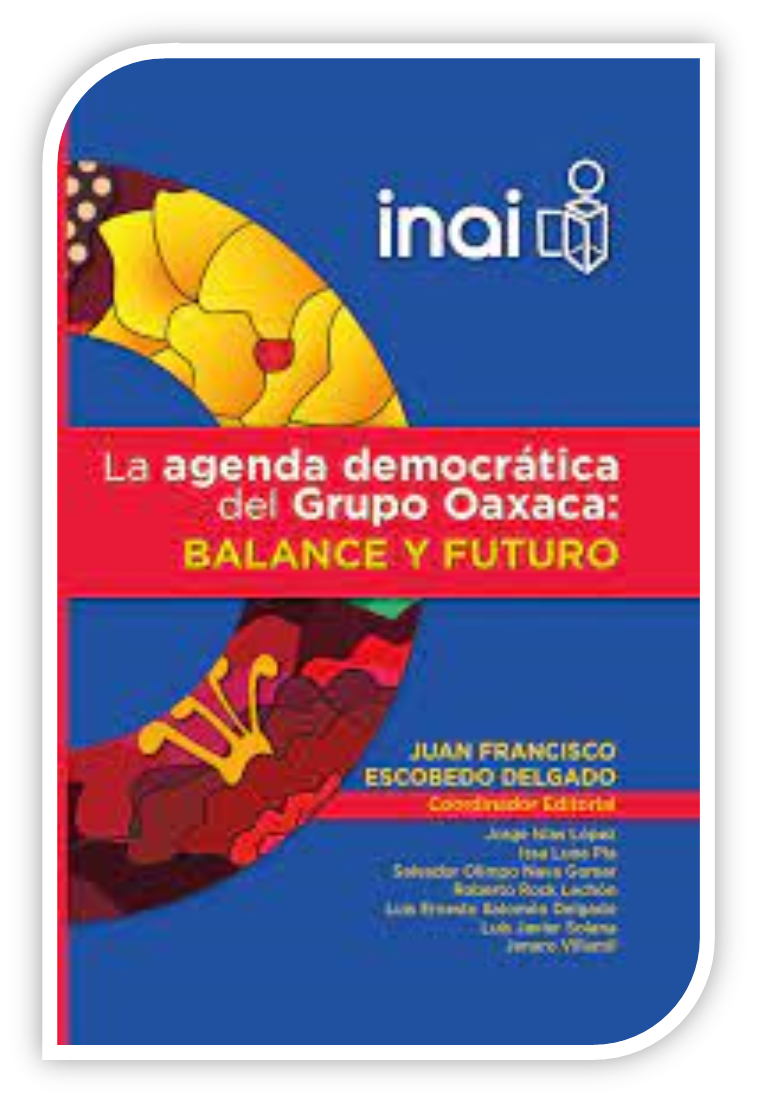 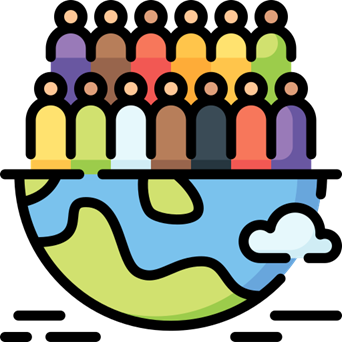 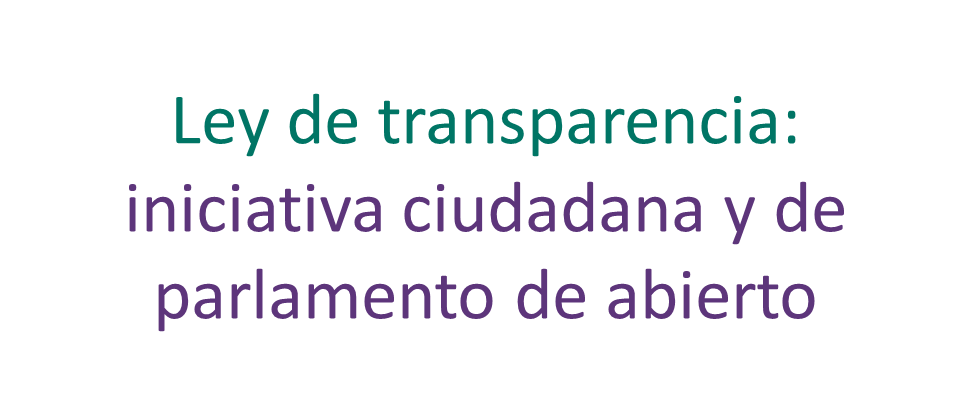 00
Diferencias; DAI y Transparencia
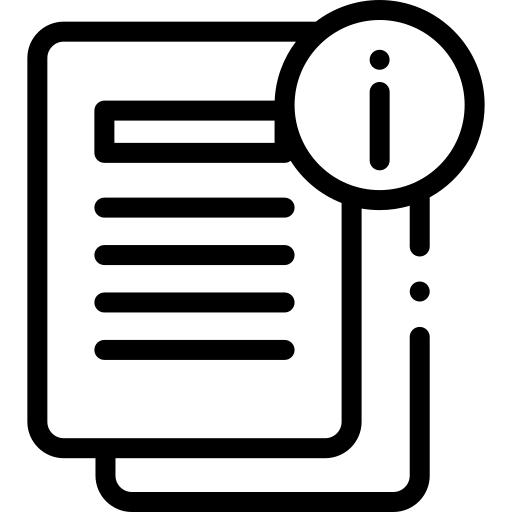 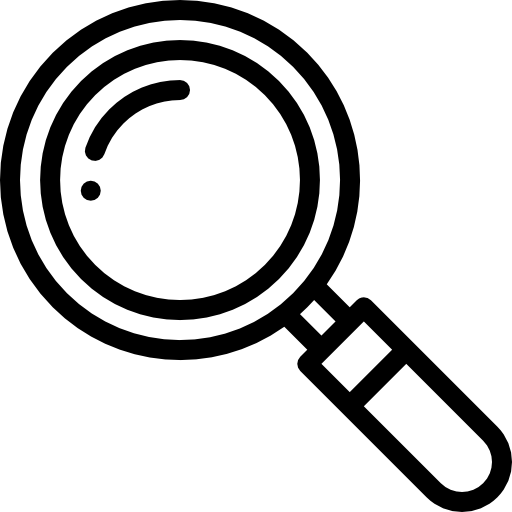 ¿En dónde se encuentra este derecho?
En México lo rigen las leyes federales y general en materia de transparencia, acceso a la información y protección de datos personales.
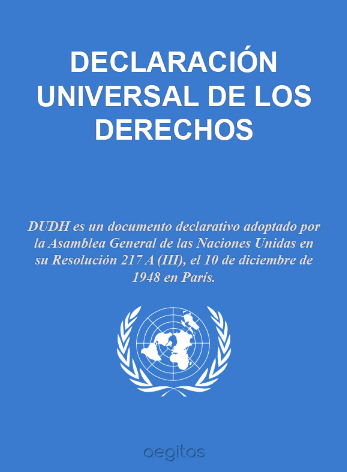 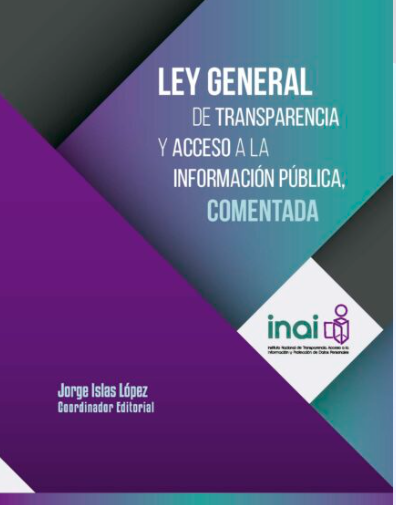 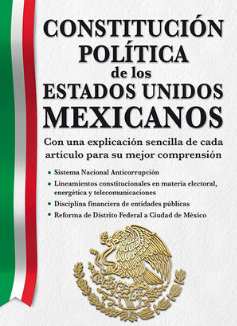 Marco jurídico
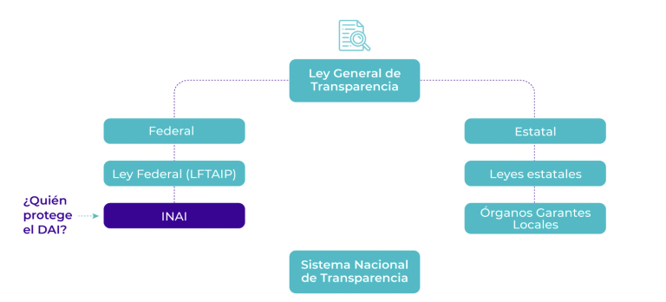 00
Marco institucional
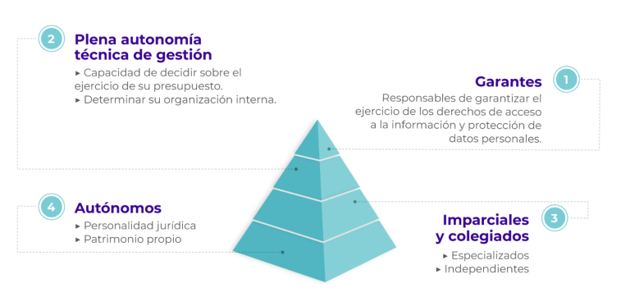 00
Sujetos obligados
¿Quiénes son? El art. 23 de la LGTAIP indica:

Cualquier autoridad, entidad, órgano u organismo de todos los poderes.

Partidos políticos, sindicatos, fideicomisos y fondos públicos.

Cualquier persona física o moral que reciba y ejerza recursos públicos.
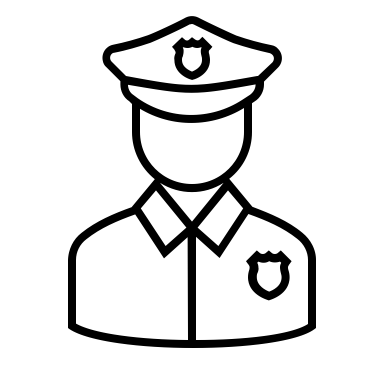 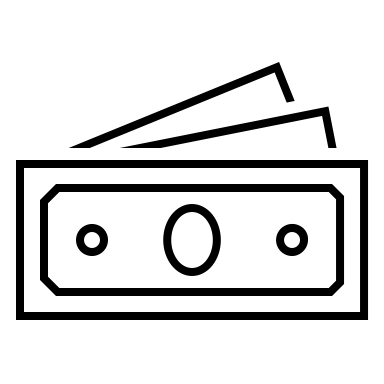 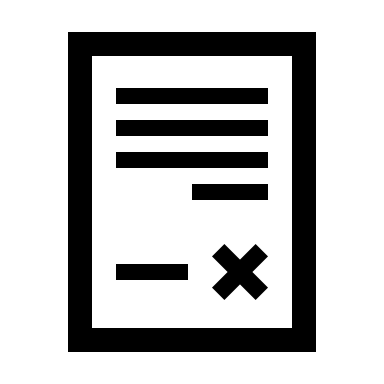 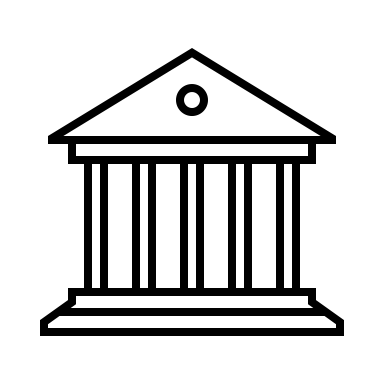 00
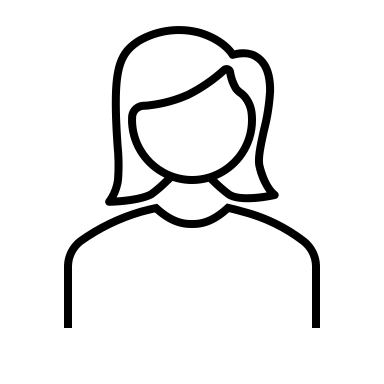 Clasificación de la información
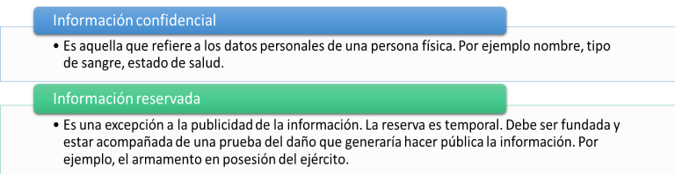 Información confidencial. Artículo 116 LGTAIP
Ideología política
Sexo
Dirección
Tipo de sangre
Datos biométricos
Se considera información confidencial la que contiene datos personales concernientes a una persona identificada o identificable.
Enfermedades
RFC
Creencias religiosas
Información reservada. Artículo 113 LGTAIP
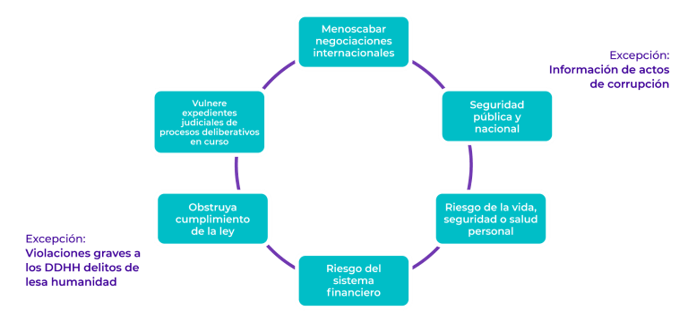 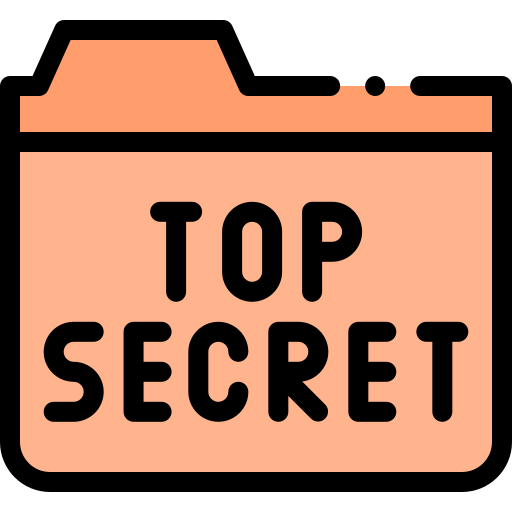 00
Retos para el DAI en México
55 %
Conocen acerca de una ley o institución sobre el DAI
Realizaron una solicitud
3.6%
INEGI
32%
16%
Visitaron un portal de internet de gobierno
Han utilizado información pública para realizar una gestión
00
RETO
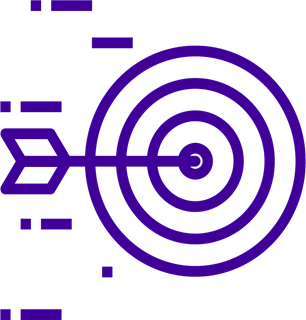 Que las y los ciudadanos no expertos en derecho de acceso a la información, lo utilicen para impactar en sus realidades cotidianas.
00
Retos para el aprovechamiento del DAI
El uso de la información ha crecido con el tiempo en respuesta a una gran variedad de necesidades.

Mayor profesionalización de ciudadanos y miembros de la sociedad civil que la solicitan.

Necesario mejorar la capacitación en las Unidades de Transparencia para estandarizar las prácticas para contestar a solicitudes de información pública.
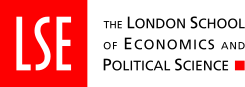 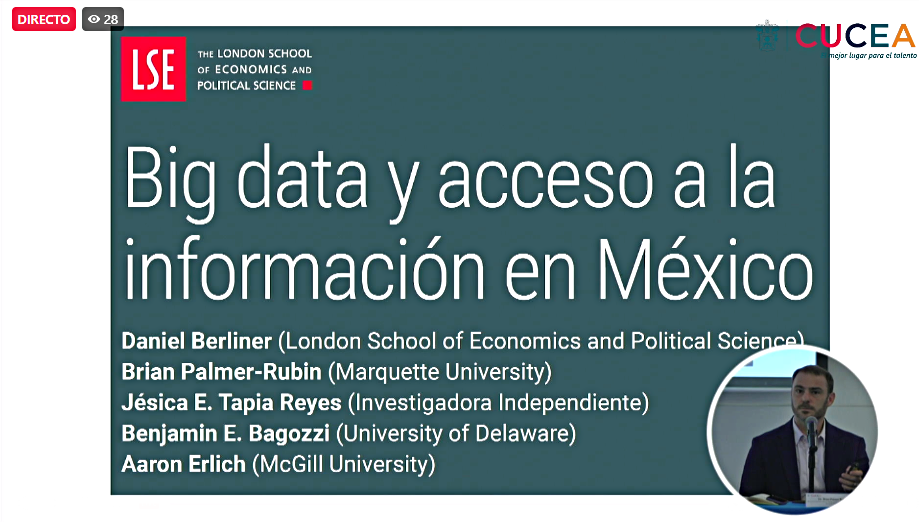 2. ¿Para qué sirve el derecho de acceso a la información (DAI)?
La utilidad del DAI
El ejercicio del derecho de acceso a la información pública:

Fortalece la participación ciudadana, las políticas públicas, la gestión pública y por ende la gobernabilidad democrática. 
Permite reforzar la legitimidad del sistema democrático.
Sirve como contrapeso al ejercicio del poder.
Es un método de vigilancia de los ciudadanos.
Permite a los ciudadanos evaluar la gestión y desempeño de los gobiernos.
Incrementa y mejora el debate público
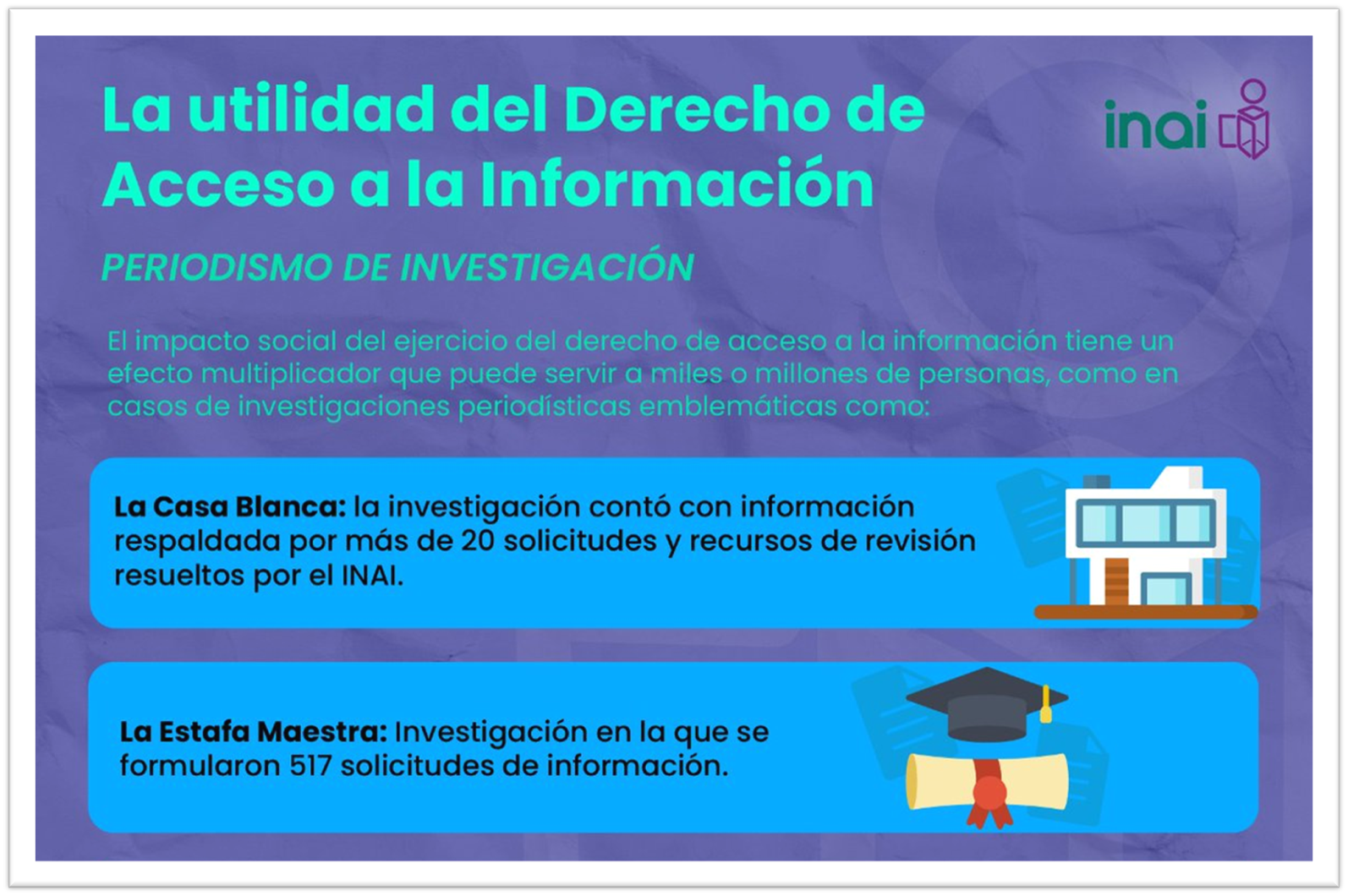 https://www.youtube.com/watch?v=o7kcx6jhiok 

https://premioggm.org/trabajo/edicion/2015/cobertura/la-casa-blanca-de-enrique-pena-nieto/
00
El DAI como un derecho llave
Cuando la información pública se convierte en un medio para obtener un beneficio ulterior y potenciar otros derechos.

además de obtener información específica, las personas tienen la posibilidad de vincular esa información con alguna situación.
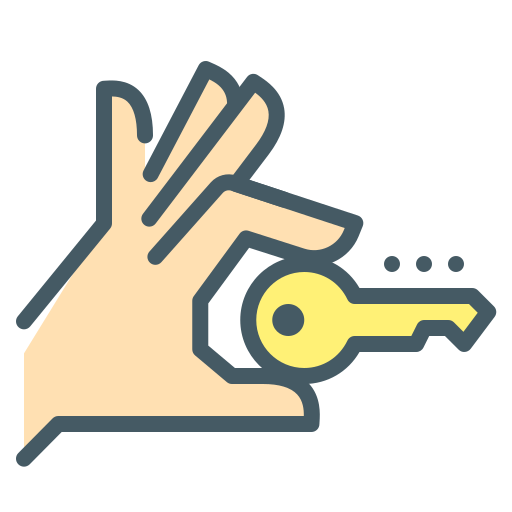 Tipos de aprovechamiento
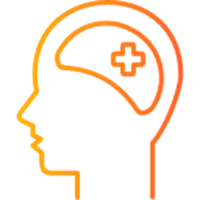 Conocimiento


Desencadena acciones



Medio para obtener un beneficio ulterior
Cognitivo



Reactivo



Instrumental
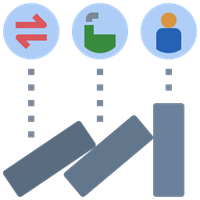 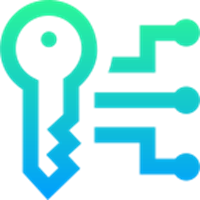 00
Cognitivo
Cognitivo: cuando la información, por sí misma, implica una ganancia (o beneficio) para la persona solicitante. Genera conocimiento.
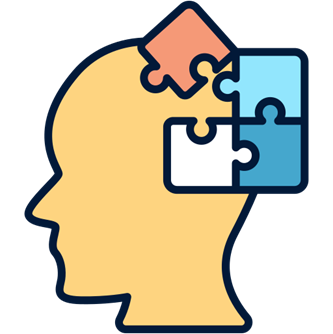 00
Cognitivo
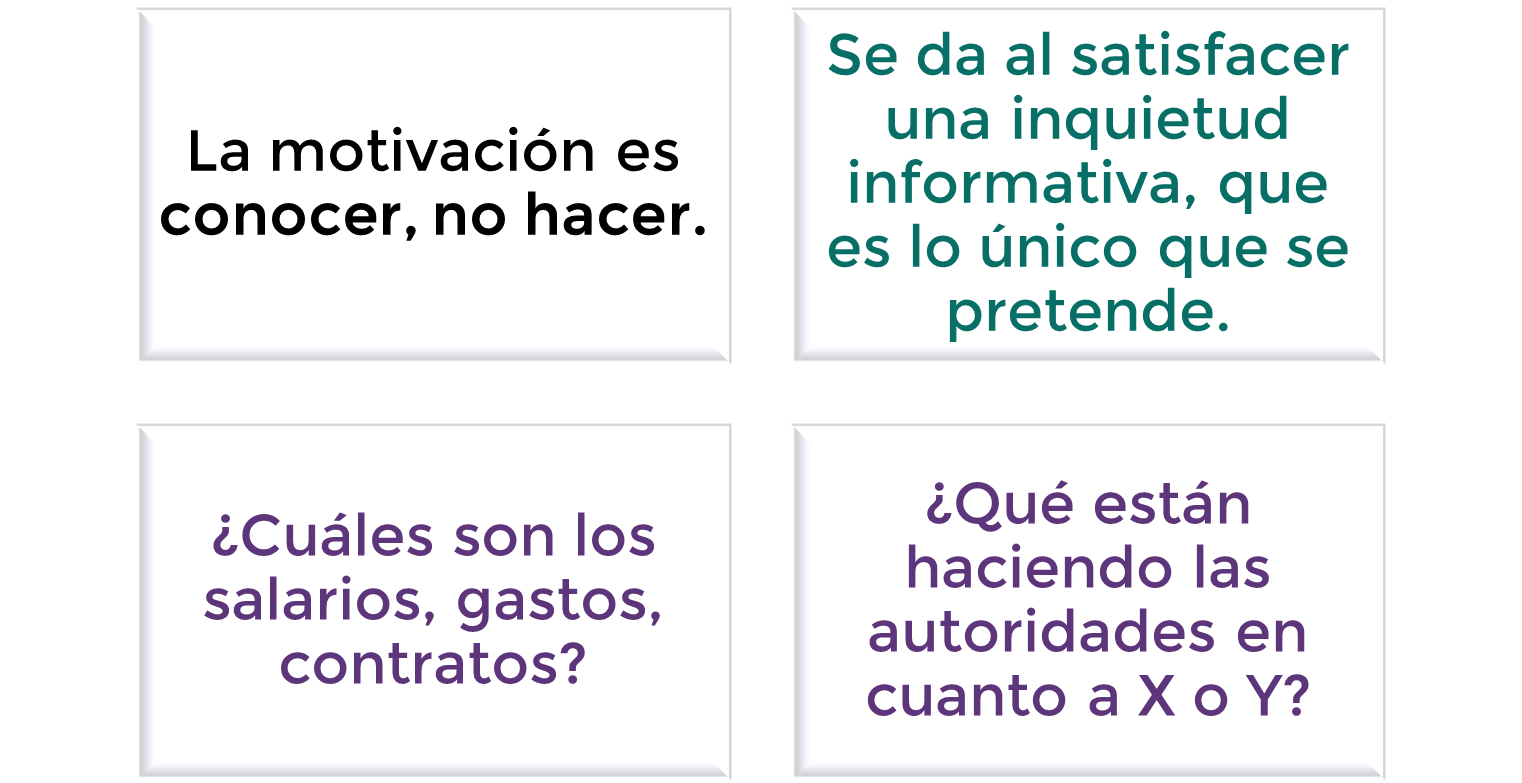 00
Reactivo
2) Reactivo: cuando las autoridades resuelven las problemáticas públicas que se exponen en las solicitudes de información. Son acciones que se desarrollaron a partir de una problemática planteada en una SAI.
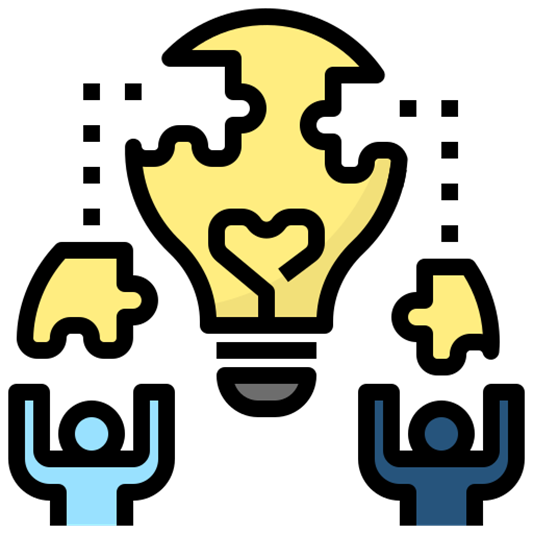 00
Reactivo
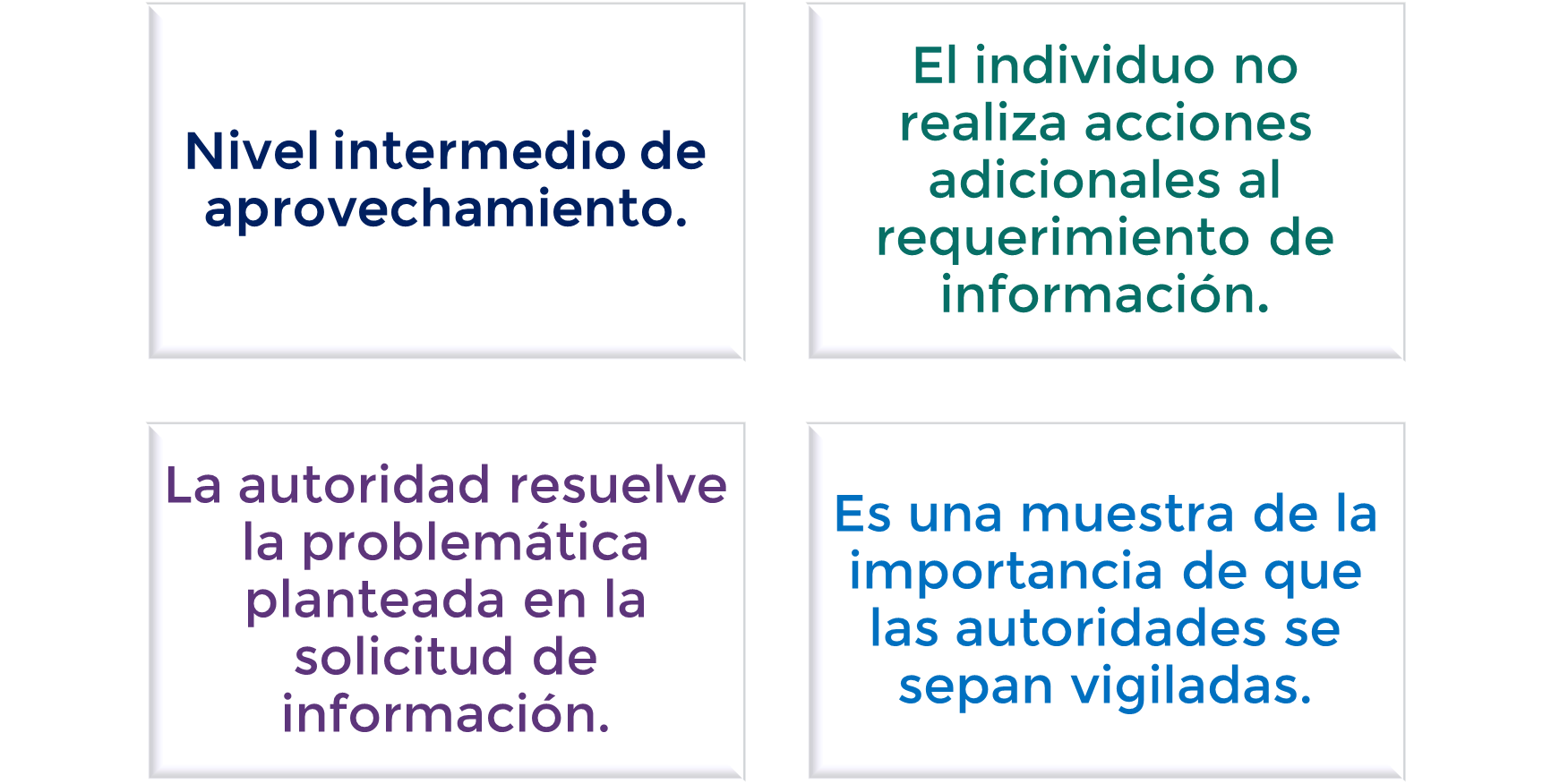 00
Aprovechamiento reactivo
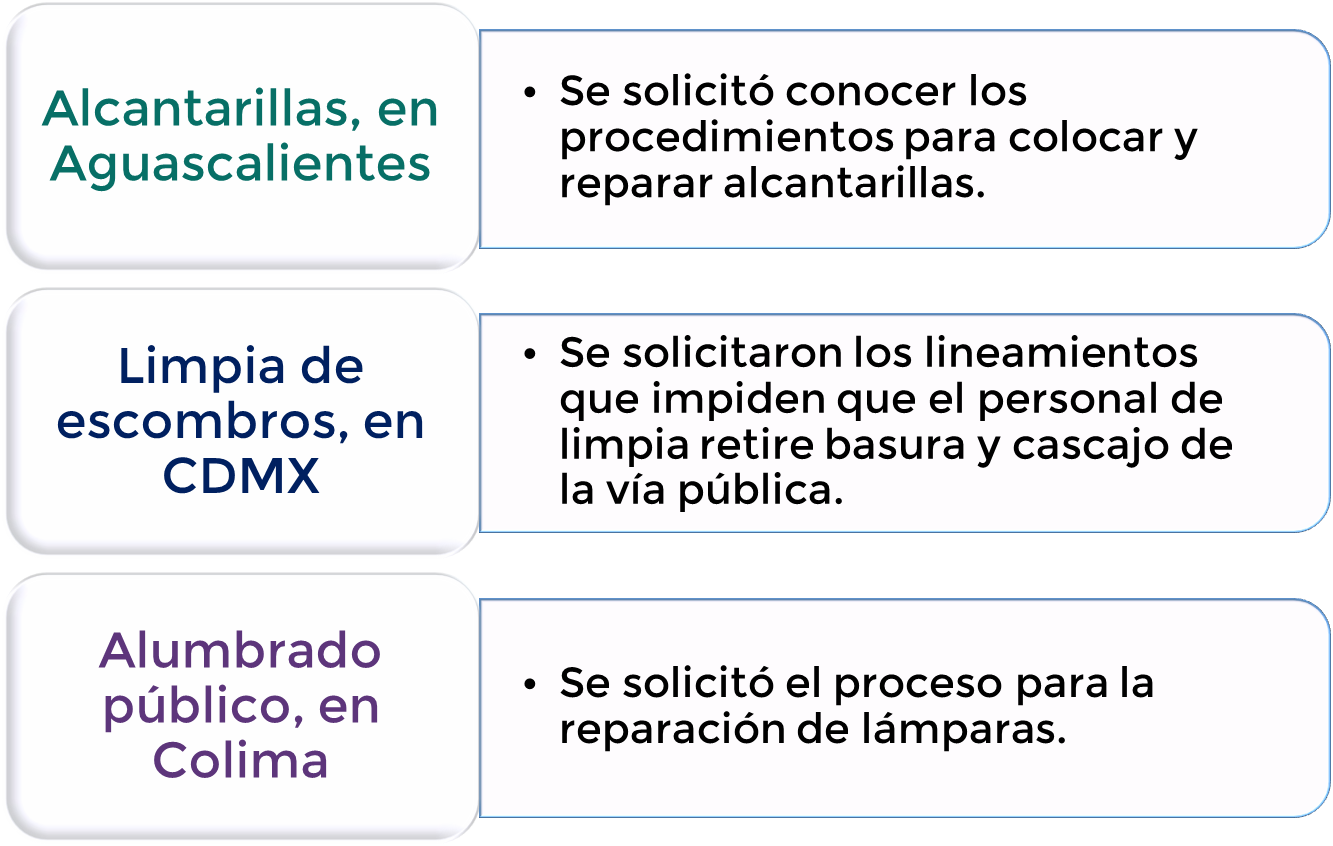 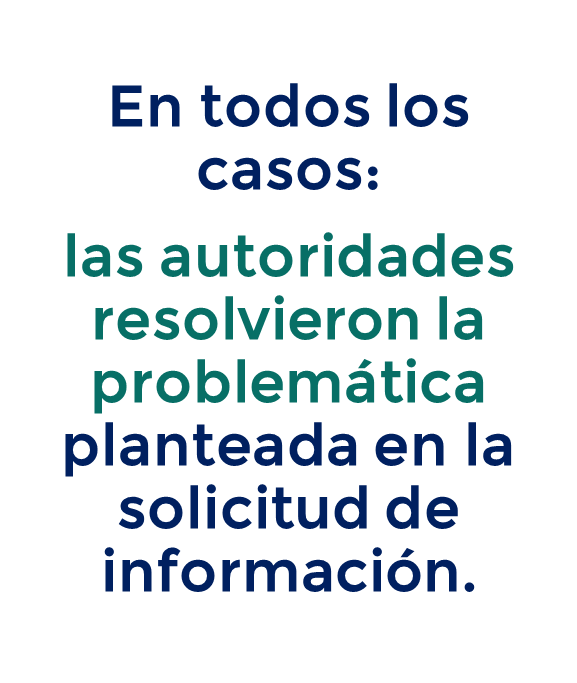 00
Instrumental
3) Instrumental: la información obtenida se convierte en un medio para obtener un beneficio ulterior e incluso potenciar otros derechos.
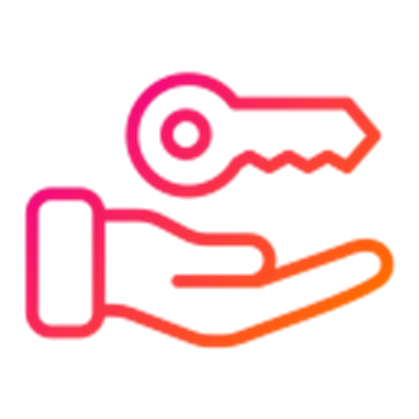 00
Aprovechamiento instrumental
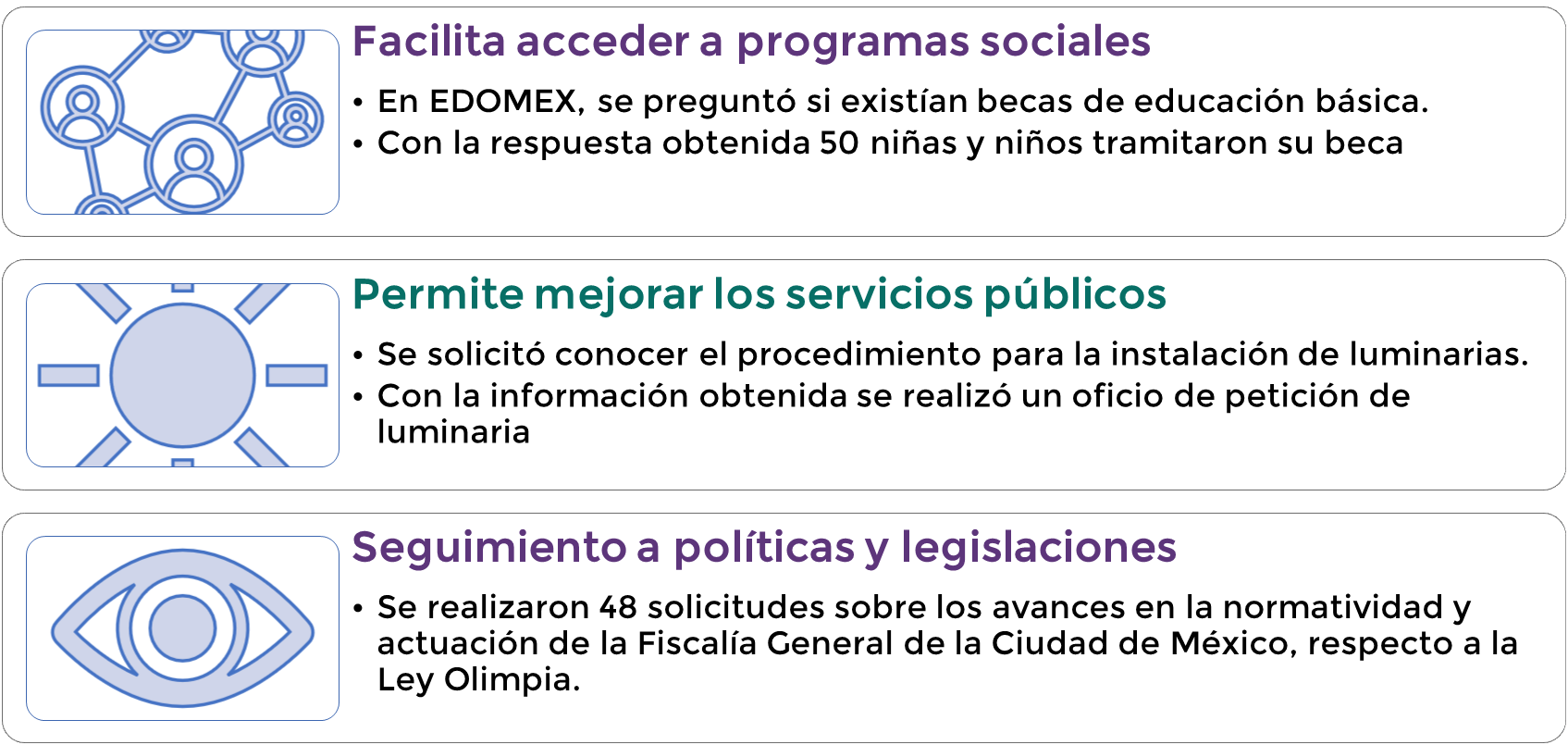 00
Salud/Comunidad Lázaro Cárdenas, Chiapas
El acceso a la información puede habilitar el goce de servicios médicos básicos, como medicinas y atención médica.



https://articulo19.org/wp-content/uploads/2018/07/Francisca-y-la-Informacion.pdf 

https://www.youtube.com/watch?v=qHmId_yWn0Y
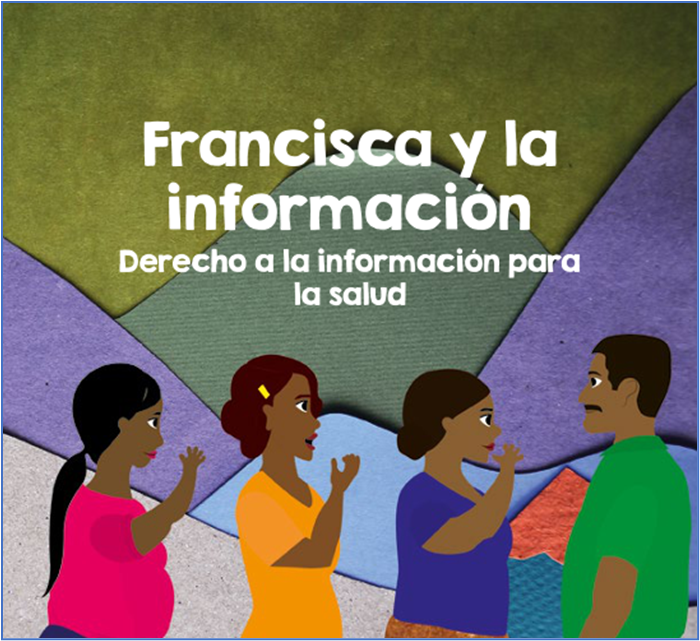 00
Medio ambiente/Rio Cocospera
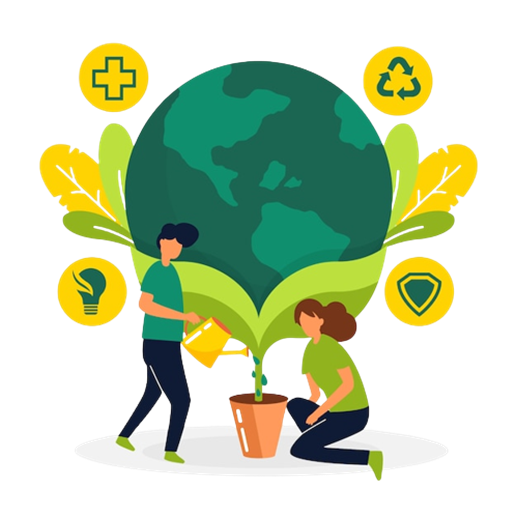 •El DAI permitió salvar el Río Cocospera de la construcción de una vía carretera.

•Se protegió el hábitat de jaguares, osos, pumas y otros animales más. 



https://www.youtube.com/watch?v=g-dCI2EWi6Y
00
Justicia/Edomex: Fábrica de culpables
El DAI ha permitido que personas encarceladas injustamente fueran liberadas al identificarse inconsistencias en sus procesos judiciales.




https://www.youtube.com/watch?v=x5c5Bt24W6A
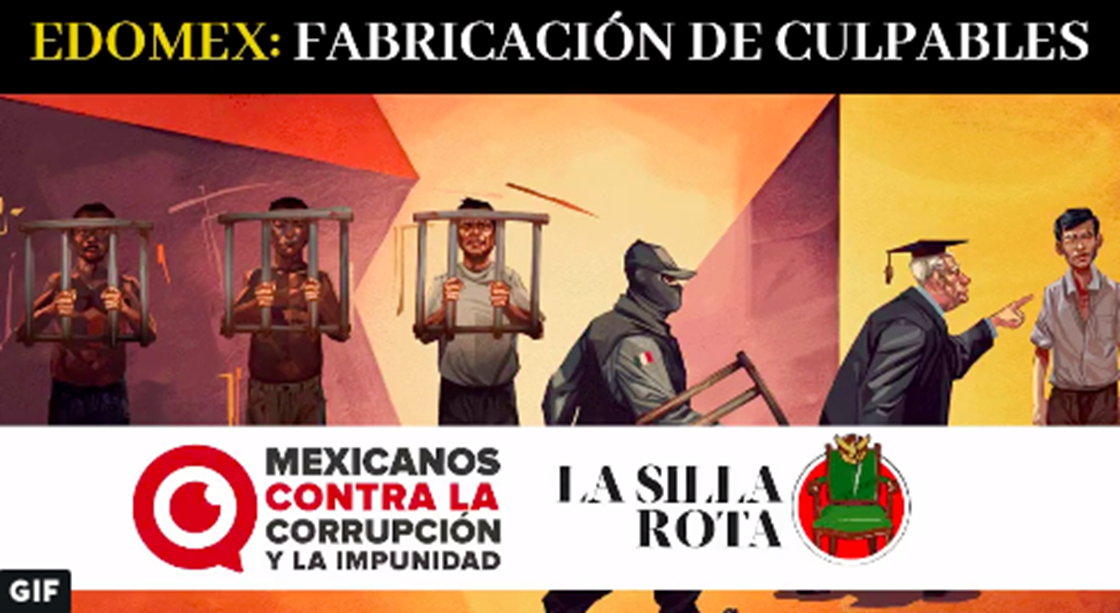 00
Escucha más casos de aprovechamiento en:
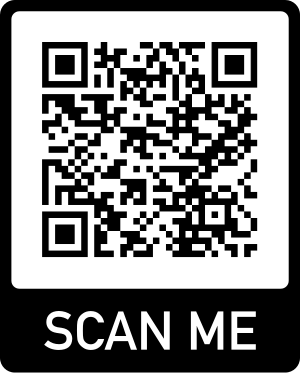 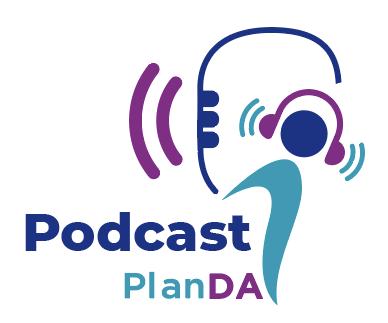 3. ¿Cómo se ejerce el DAI?
La principal vía
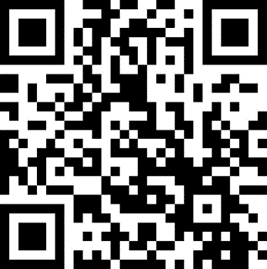 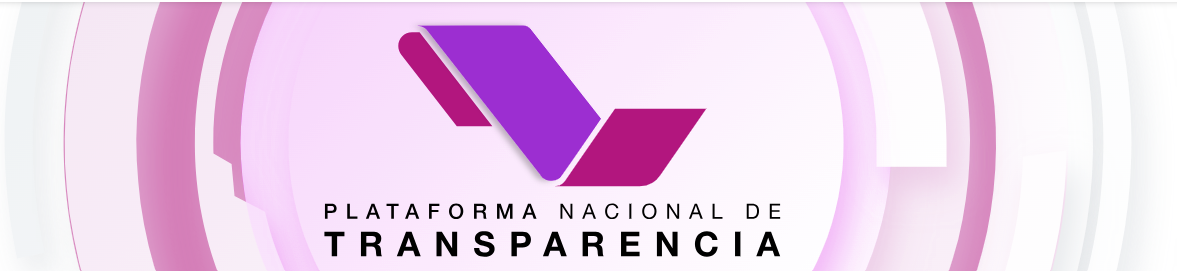 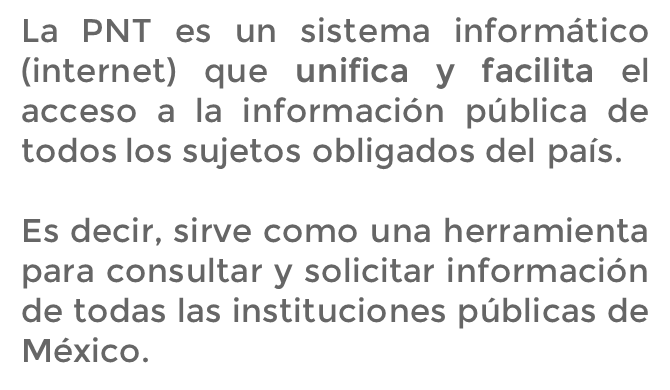 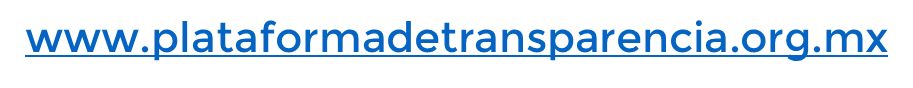 00
Ejercicio PNT
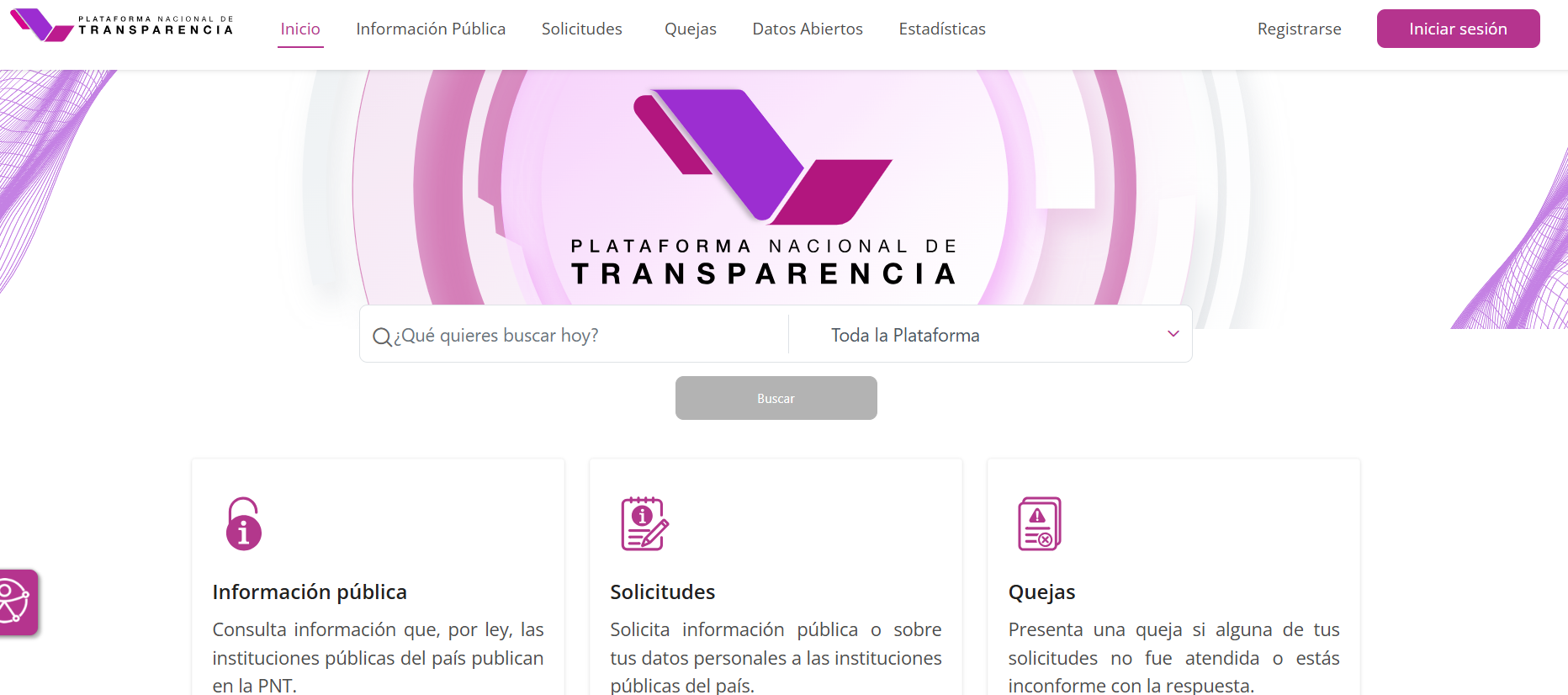 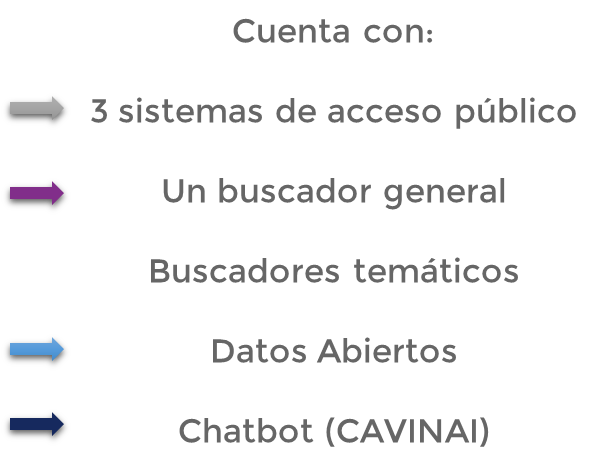 00
Consulta por datos abiertos
Consulta información precisa sobre solicitudes, recursos de revisión y obligaciones de transparencia.
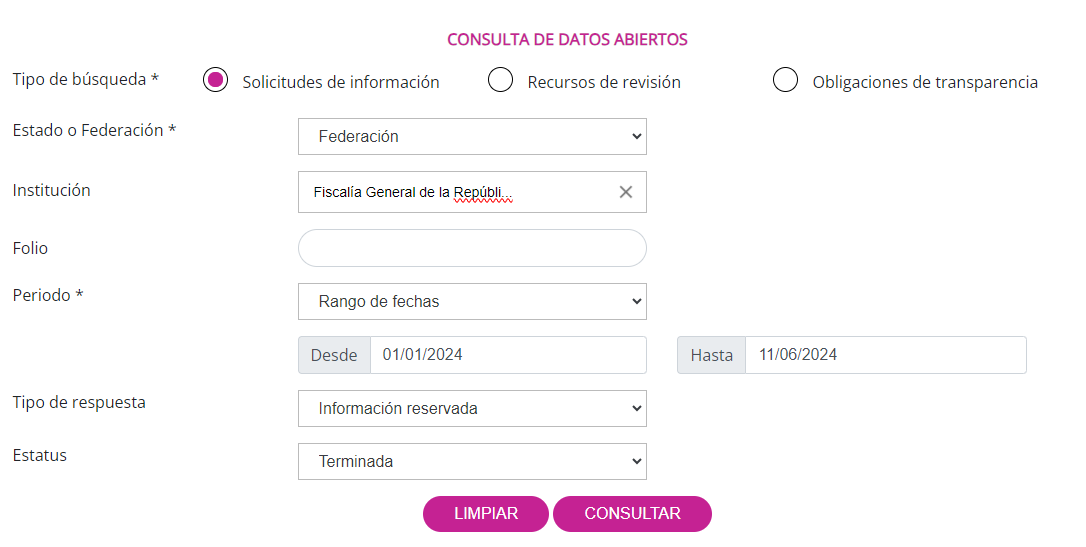 Sistema de información pública (SIPOT)
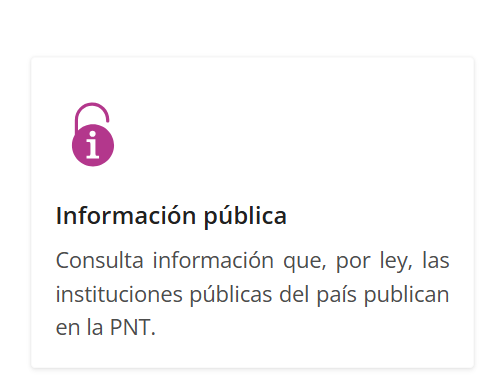 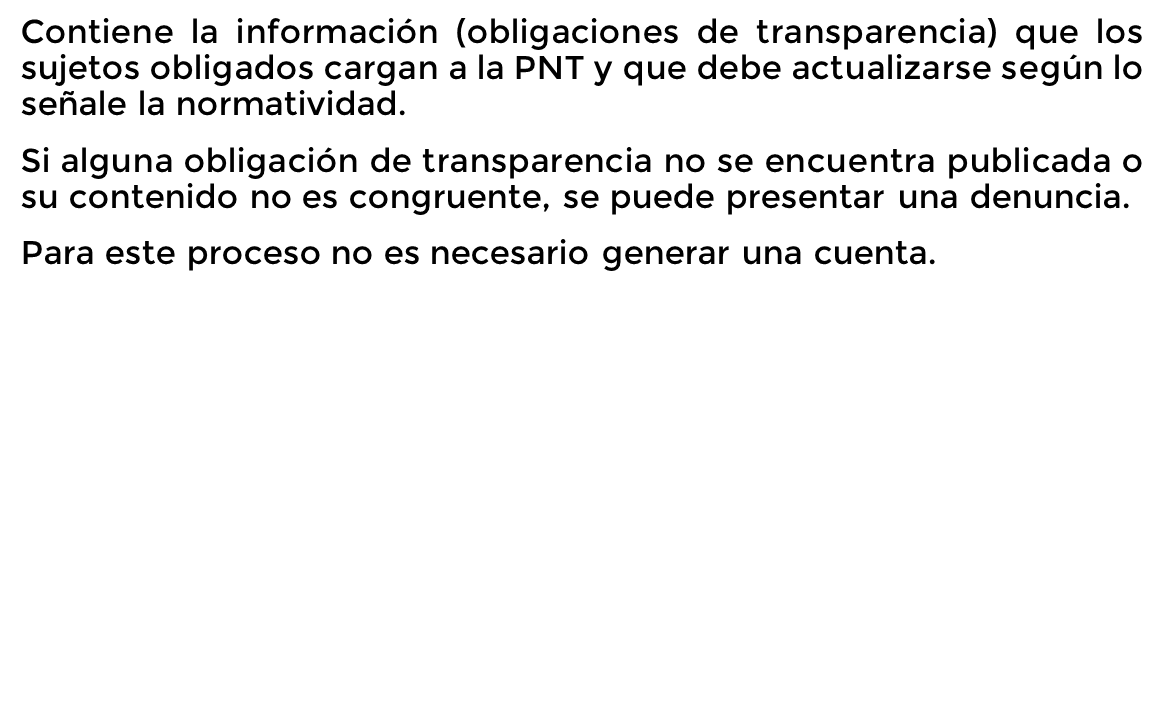 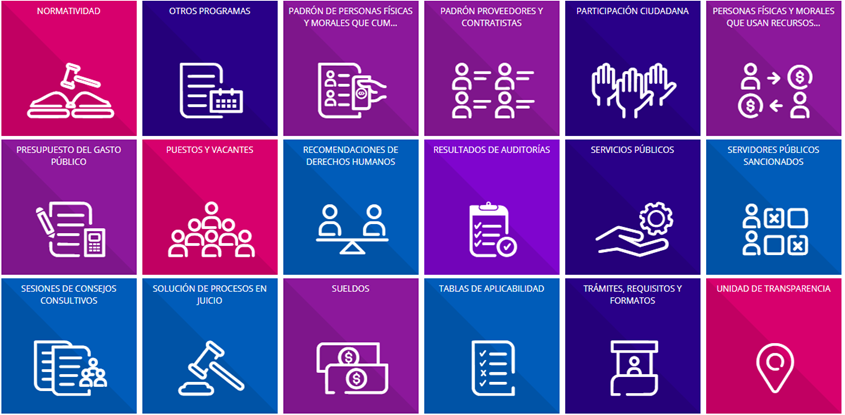 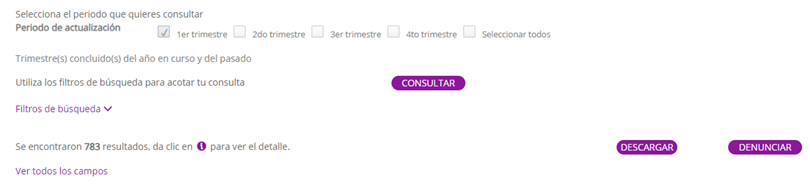 00
Sistema de Solicitudes de Información
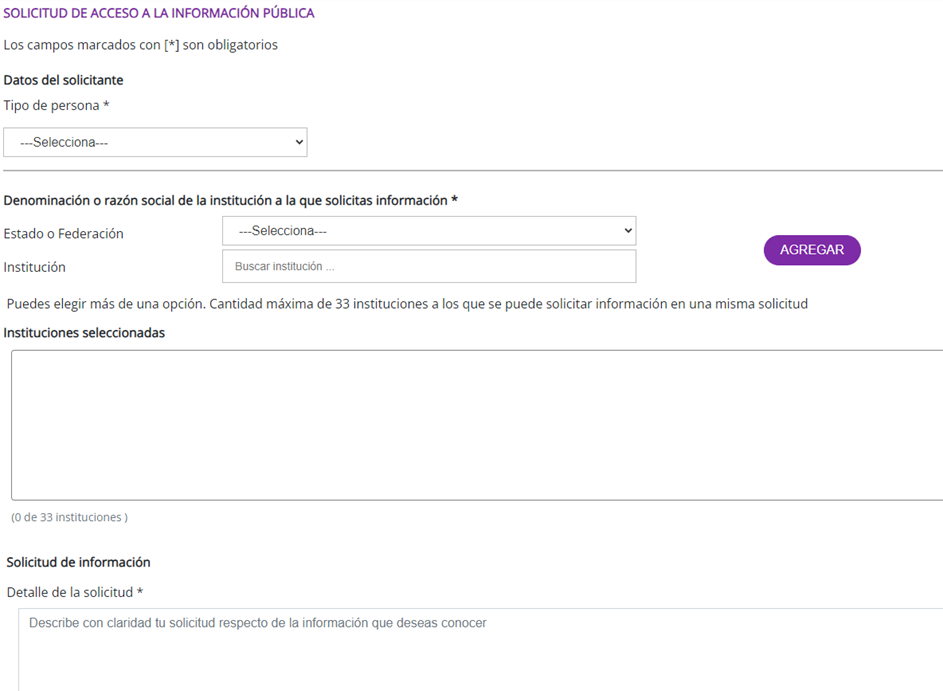 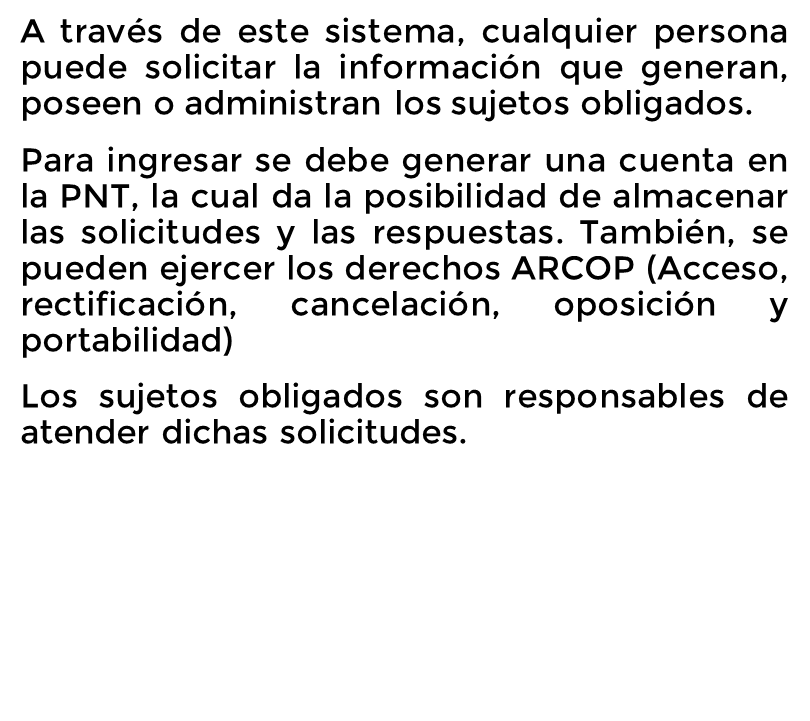 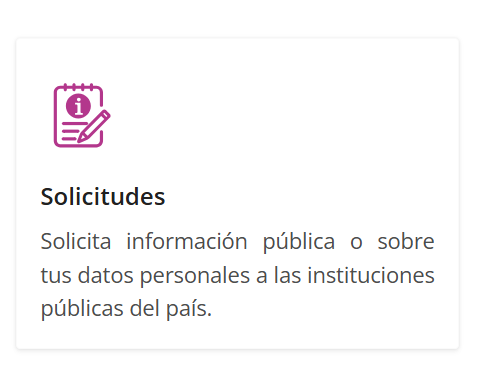 00
¿Cómo realizar una SAI?
1. Identificar qué información te gustaría saber
¿para qué la quiero? ¿qué problema me gustaría atender? 

2. Identificar la autoridad pública que puede tenerla. 

Si piensas que más de una autoridad puede tener la información, puedes ingresar la solicitud todas las autoridades que consideres que la pueden tener. 

3. Darte de alta en la Plataforma Nacional de Transparencia, si ya estás dado de alta, solo deberás ingresar al Sistema.

4. Ingresar la solicitud y generar el acuse.
00
¿Cómo realizar una SAI?
Redacta la solicitud de la manera más clara posible.
En solicitudes de acceso a información pública, no debes incluir datos personales, recuerda que tanto las solicitudes como las respuestas serán públicas.
Si no estás seguro del tipo de documento que requieres, menciónalo de forma general. Por ejemplo: Manual de Organización, Reglamento Interior o equivalente.
Especifica el periodo, año o fecha o cualquier otro elemento relevante que facilite la búsqueda de la información.
Especifica el nivel de desagregación que necesitas: por año, entidad federativa, género, edad, etc.
00
Información estratégica
00
Ubicar al sujeto obligado
00
Sistema de medios de impugnación
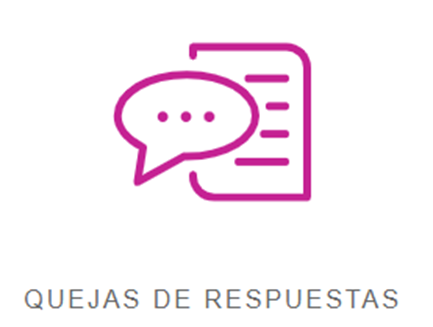 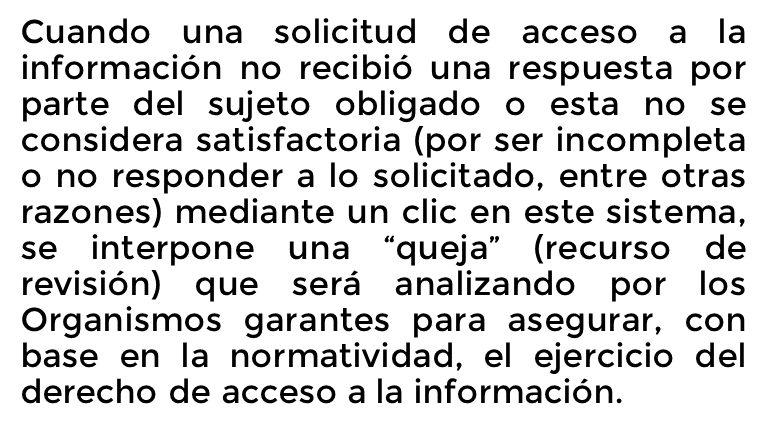 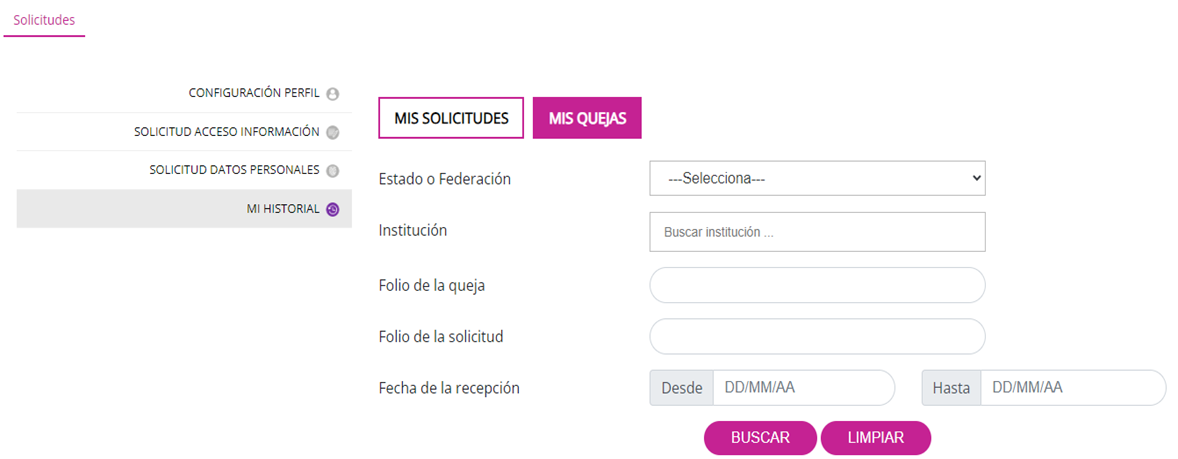 00
Navegar entre temáticas y solicitudes
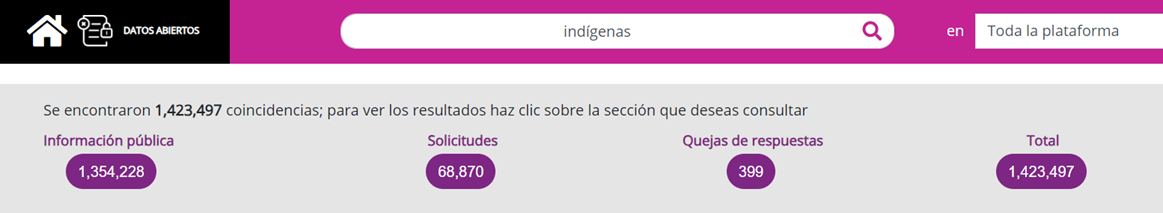 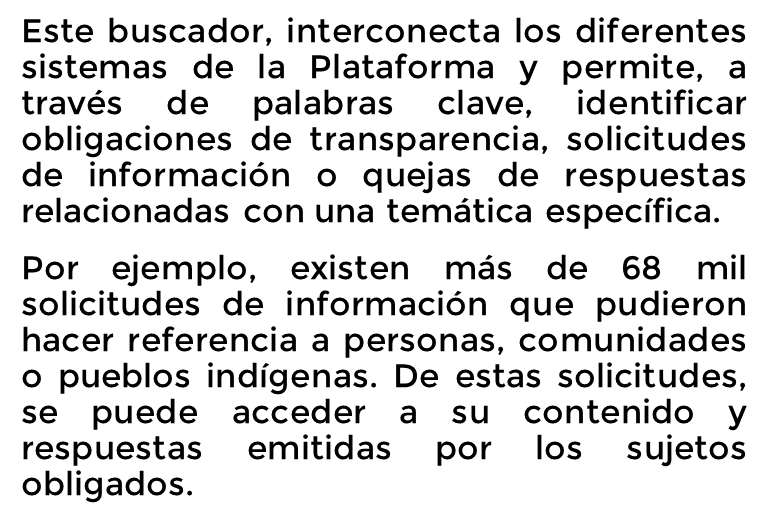 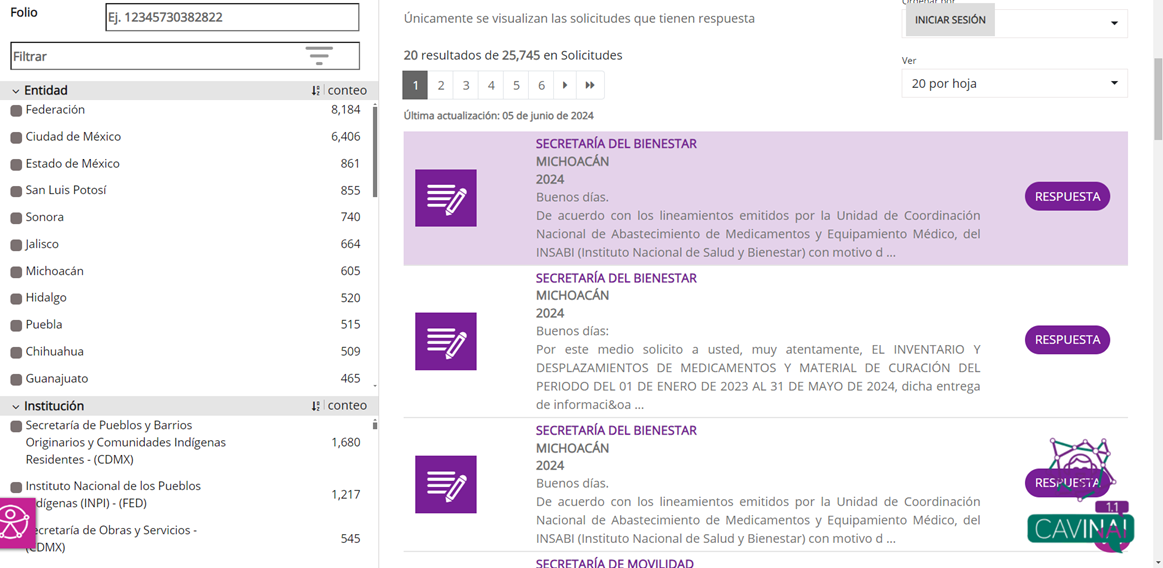 00
Buscadores temáticos
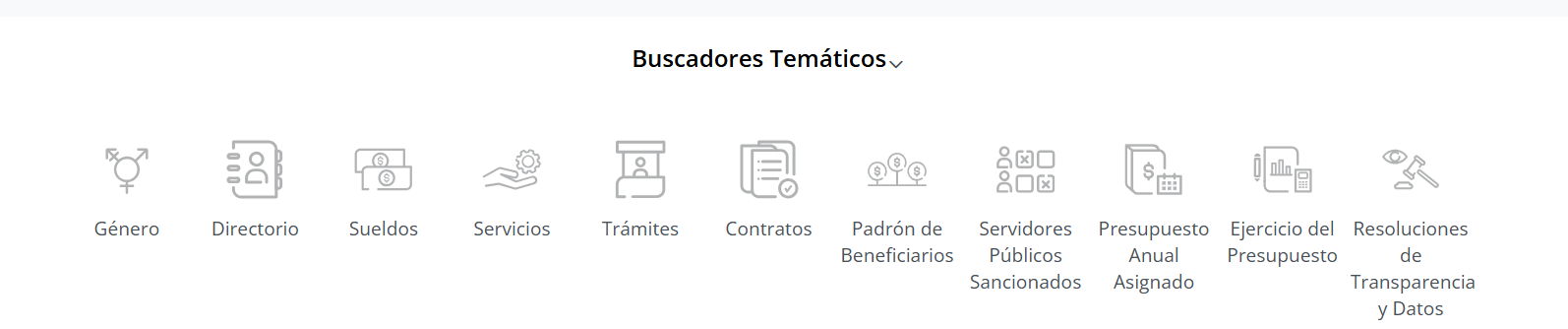 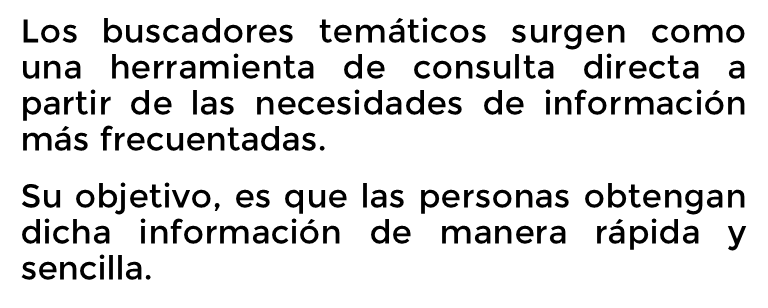 00
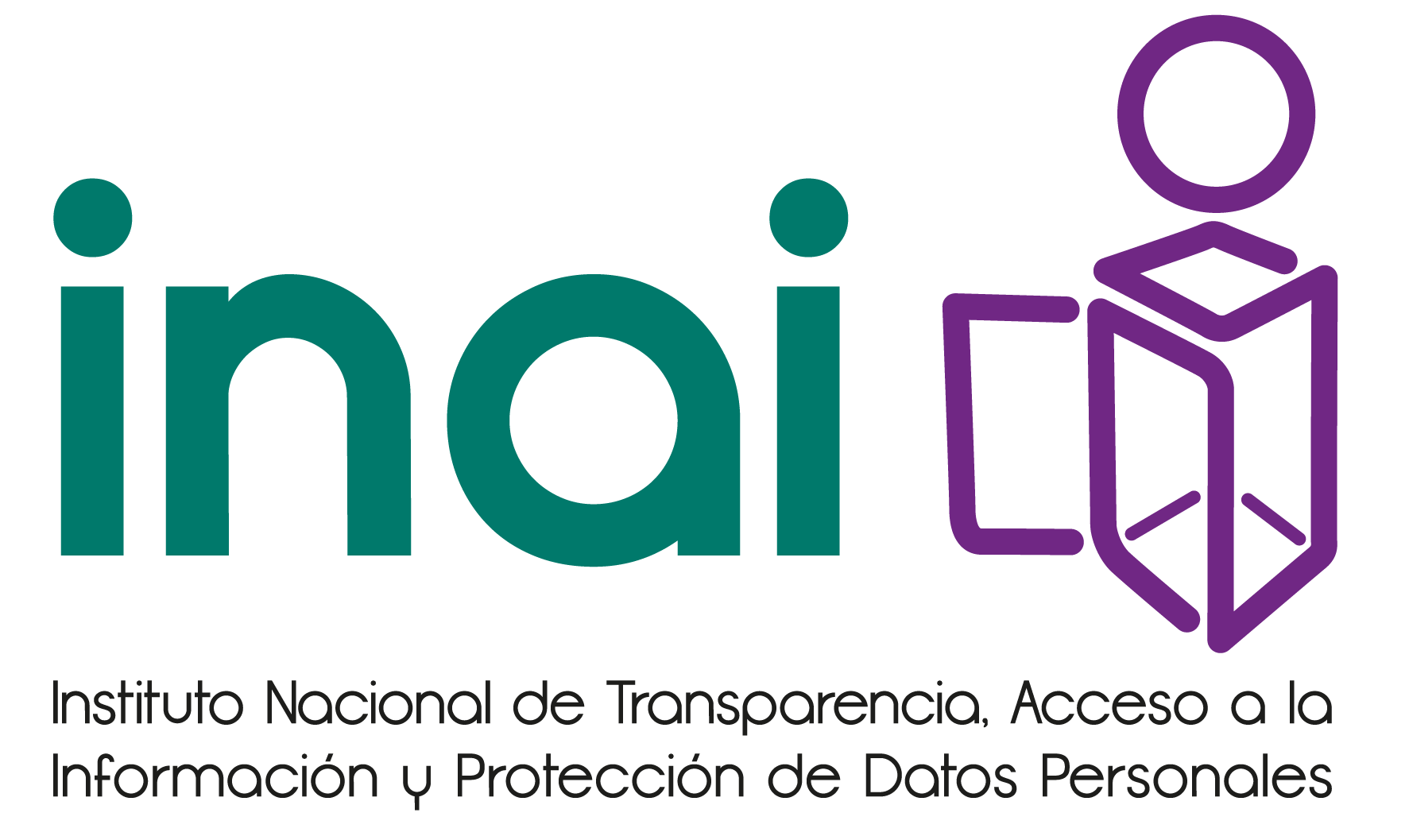 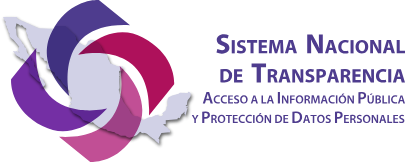 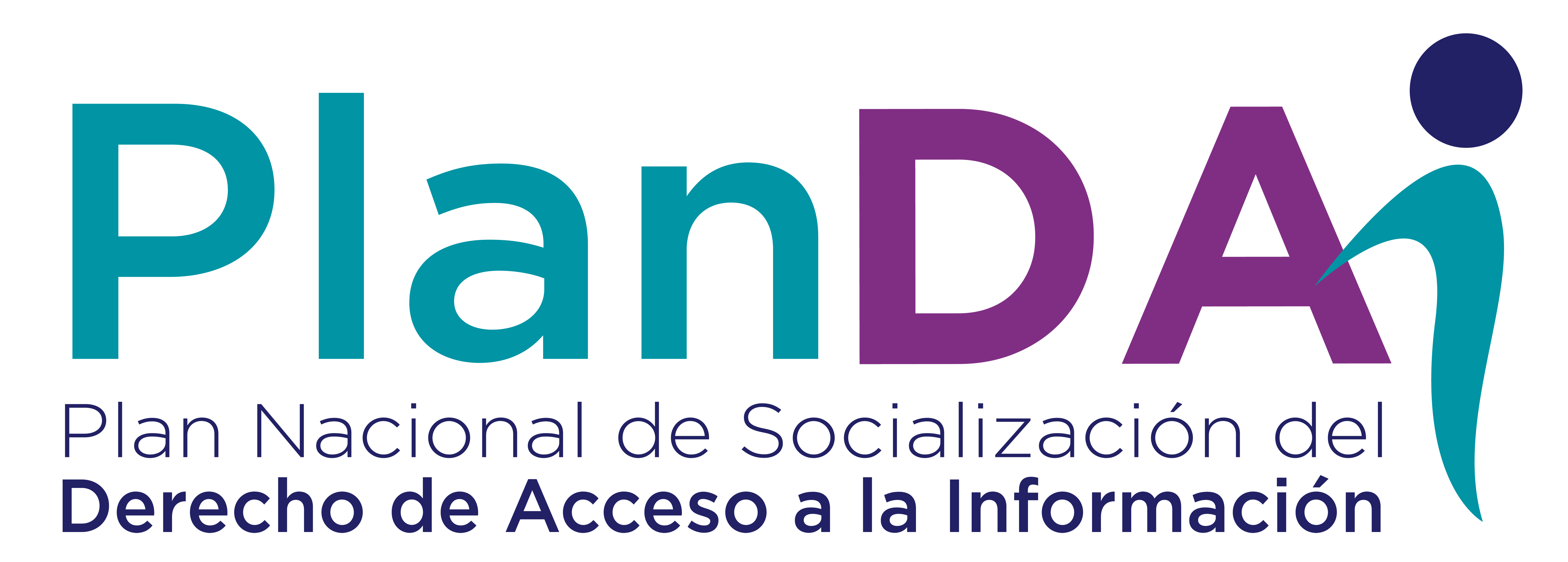 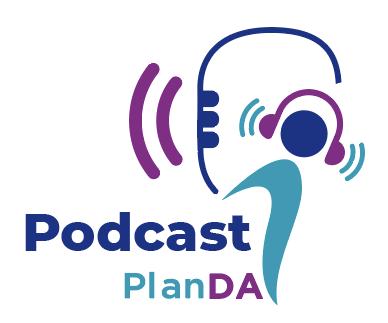 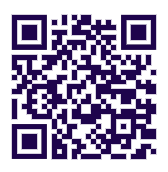 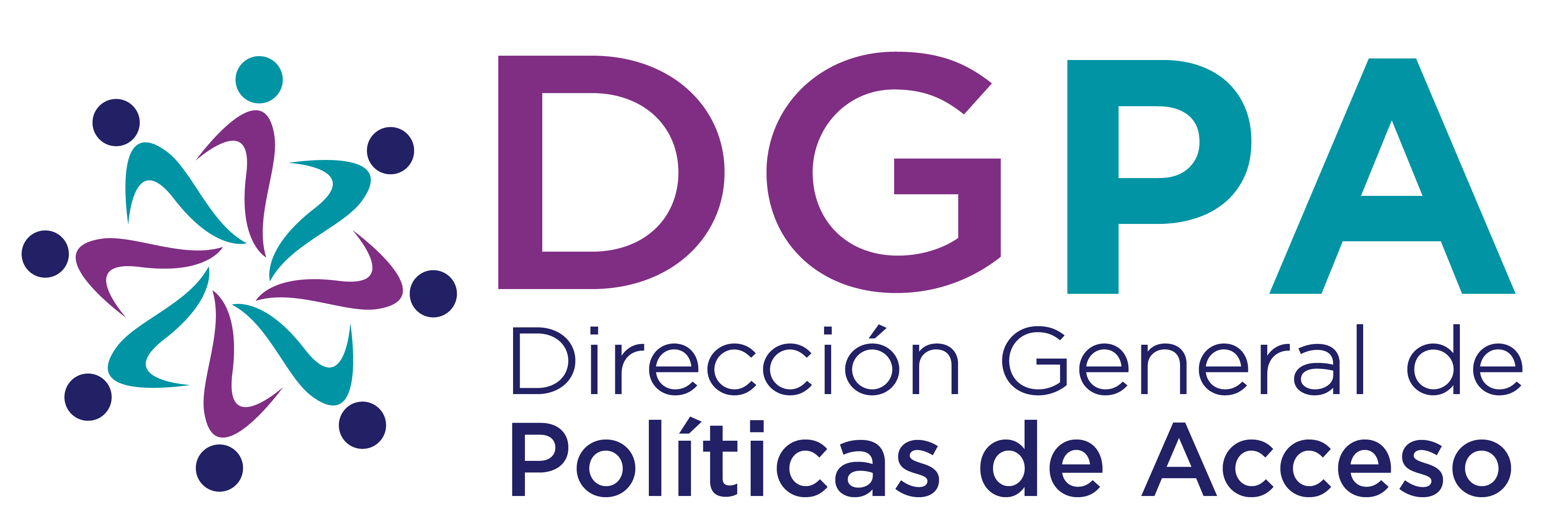 Gracias por su atención